Emerging Technologies & Energy Trust’s Resource Assessment
New Approach
Consider range of emerging technologies
Predict future improvements in cost & savings
Be realistic about odds of fruition
Define incrementally to conventional measures
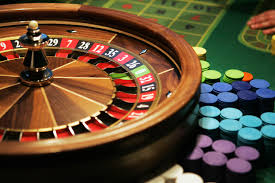 Risk Considerations
How developed is the market?
Are there manufacturers?
Is the public likely to accept the product?
Is there a contractor/installer network?
Risk Considerations
Is the technology proven?
Single lab/field tests
Small volume manufacturer
New product but broad appeal
Proven technology, but different market or application
Proven technology in target application
Risk Considerations
How confident are we in the data?
Manufacturer’s claims/case studies
Lab/field test
3rd party lab/field test
Multiple tests or evaluations
Example Emerging Technologies
LEDs
Advanced HVAC controls
Advanced refrigeration controls
Advanced solar water heater
Heat recovery ventilation
CO2 heat pump water heaters
Gas absorption heat pump water heater
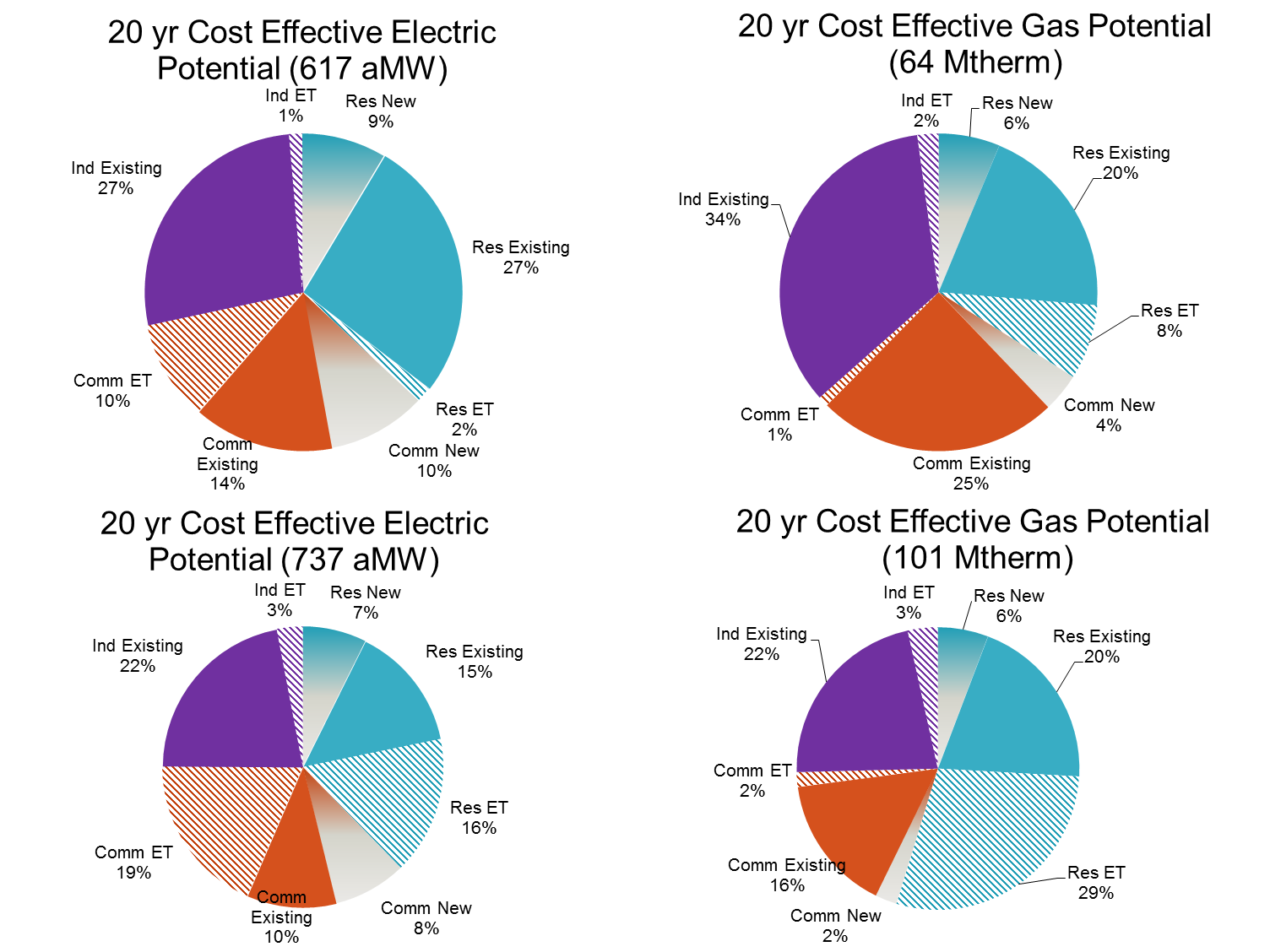 Results
Room for Improvement
Are we evaluating the right risks?

Are the risk factors appropriately scaled?

Include more emerging technologies
Thank You
Ted Light					
Sr. Planning Project Manager
ted.light@energytrust.org		
503-445-7643